Effects of Traffic and Ditch Maintenance on Forest Road Sediment Production
Charles H. Luce and Thomas A. Black
Austin Wegner
Outline
Ditch Maintenance
Techniques
Types
Results
Traffic Erosion
Sediment yield produced
Preventability
Methods
Study and Research Interpretation
Ditch and Road Maintenance
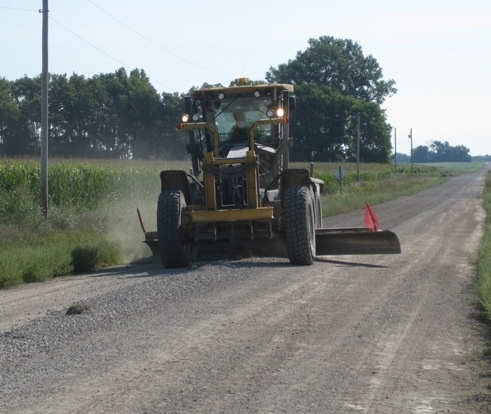 Road Grading
Levels road surface
Restores proper road drainage
Ditch Blading
Allows for higher sediment flow
Should be done on a case by case basis
Traffic Erosion
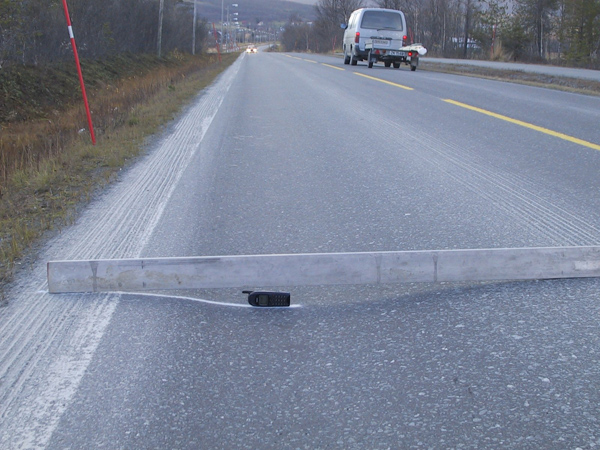 General wear and tear
Wheel Ruts
Encourages fines erosion
3 Hypotheses
Trade-off 
Effects are less than the sum of their parts
Additive
Results of each variable are independent but combined
Multiplicative
Results of each variable multiply each other
Method
12 road segments split into 4 categories
No traffic, No ditch grading (NTNG)
Traffic and no ditch grading (TNG)
No traffic, Grading (NTG)
Traffic and Grading (TG)
As similar environments as possible (attached) 
Trucks make 10 round trips per day from Nov. 15 to Dec. 14
Sediment collected and measured in runoff tanks
Results and Data
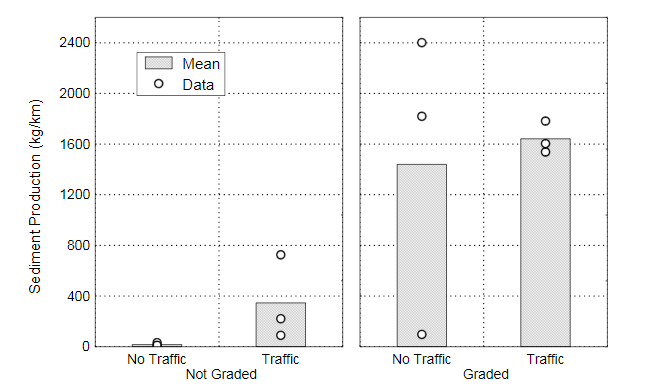 Sediment Concentration During Traffic Passes
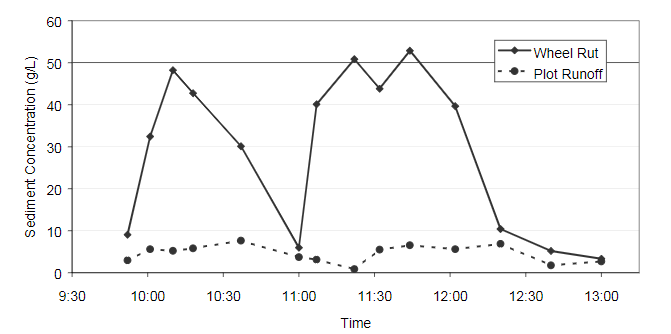 Sediment yield in post traffic period
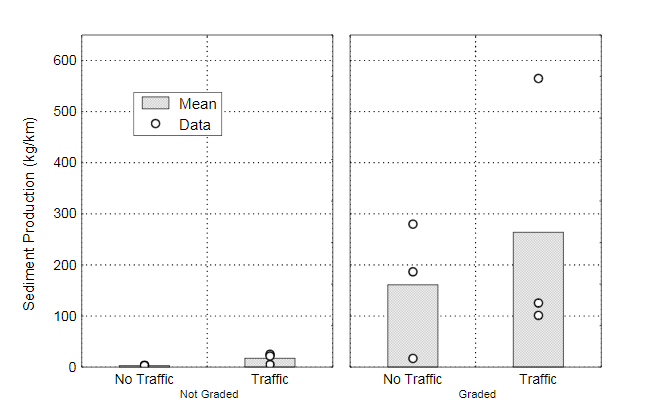 No traffic period: 
	Jan11-Jun13
Interpretations
Grading Increases sed. Yield
Traffic Increases sed. Yield
Traffic vs None in graded is not statistically significant
Traffic vs None in ungraded IS statistically significant
Grading lowers impact of traffic (more predictable sediment flows)
Conclusion
Additive Hypothesis
Multiplicative Hypothesis
Trade Off Hypothesis
Conclusion
Additive Hypothesis
Multiplicative Hypothesis
Trade Off Hypothesis
Conclusion
Additive Hypothesis
Multiplicative Hypothesis
Trade Off Hypothesis